วันที่  29 ตุลาคม 2564 เวลา 09.30 น. นายสมยศ นามพุทธา ท้องถิ่นจังหวัดยโสธร 
พร้อมด้วยข้าราชการสำนักงานส่งเสริมการปกครองท้องถิ่นจังหวัดยโสธร ร่วมกิจกรรมจิตอาสาพัฒนา  ถนนโครงการ “1 จังหวัด 1 ถนนเฉลิมพระเกียรติ” ณ บริเวณถนนแจ้งสนิท ช่วงสี่แยกที่ว่าการอำเภอเมืองยโสธร สองฝั่งถนนหน้าที่ว่าการอำเภอเมืองยโสธร และโรงเรียนเทศบาล 1  สุขวิทยากรตั้งตรงจิต 15  โดยมีนายชลธี ยังตรง ผู้ว่าราชการจังหวัดยโสธร  เป็นประธาน
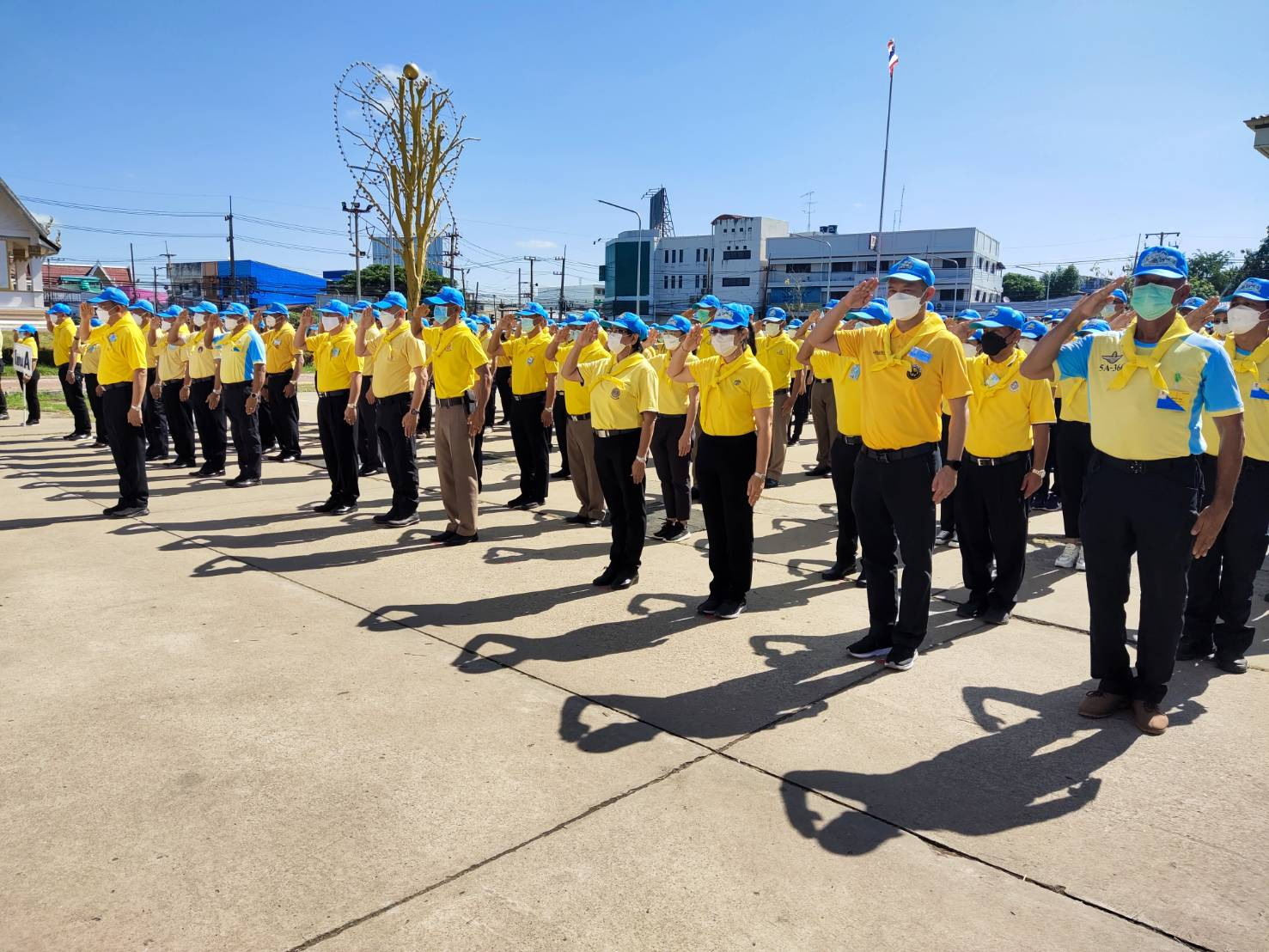 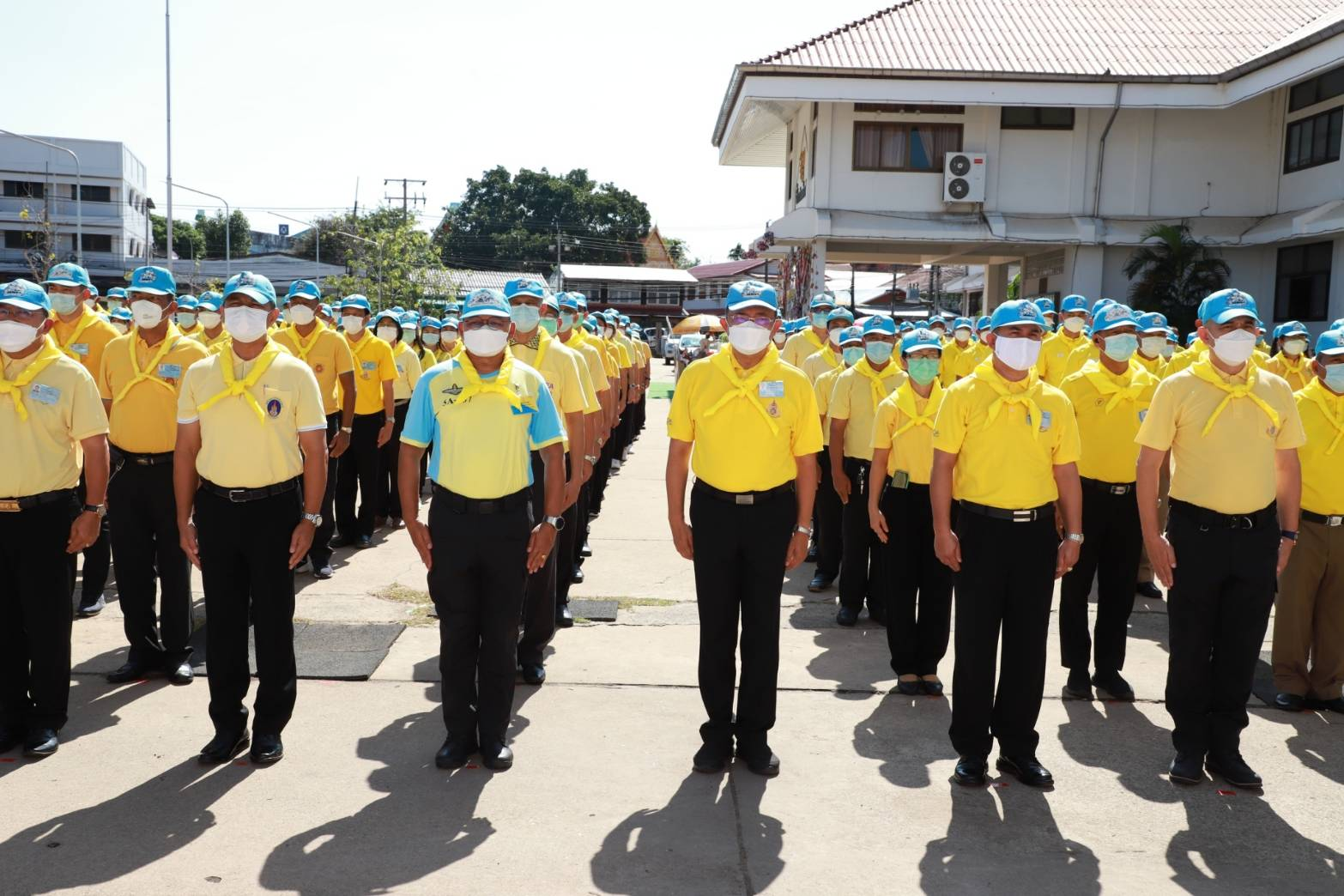 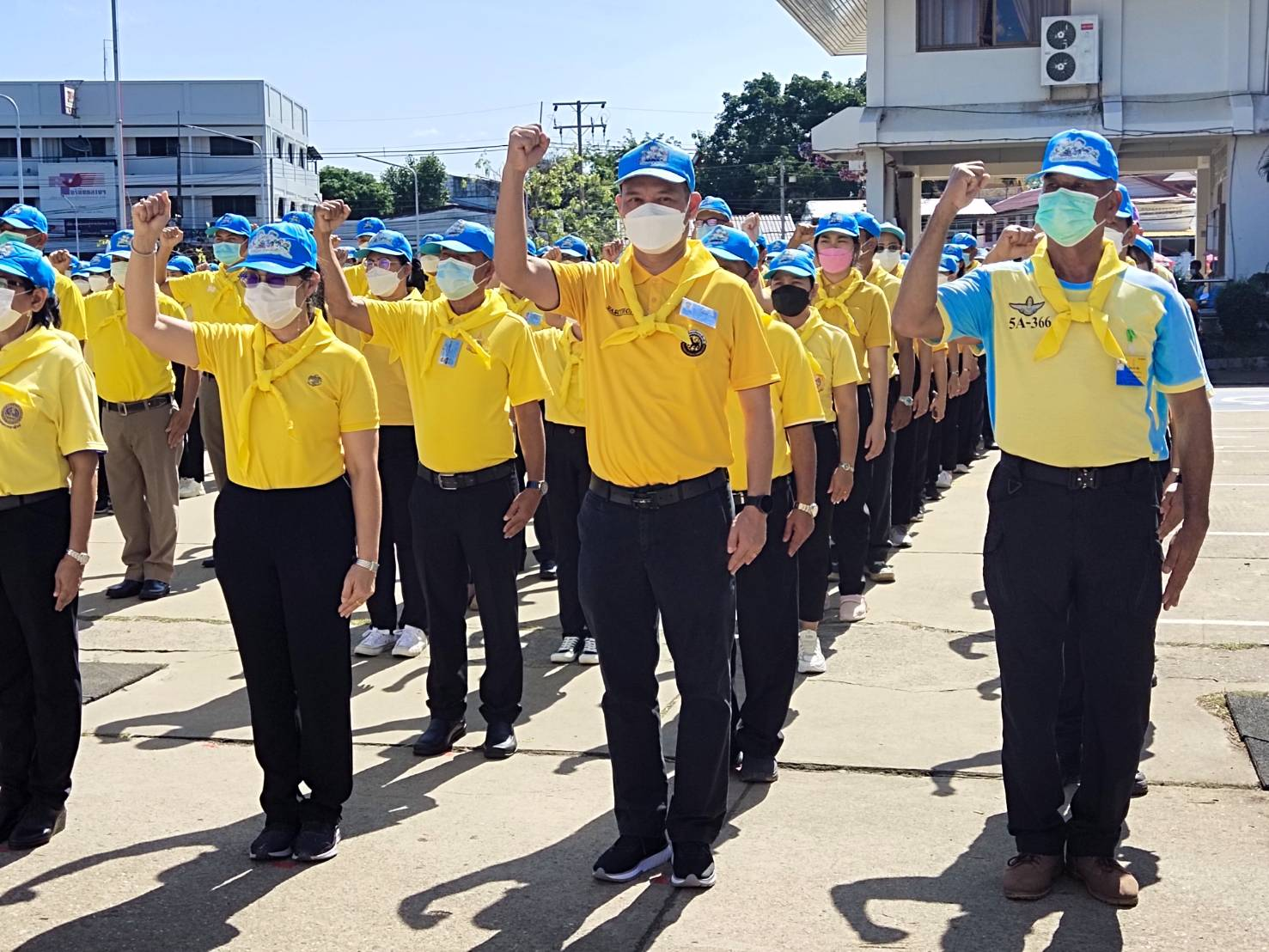 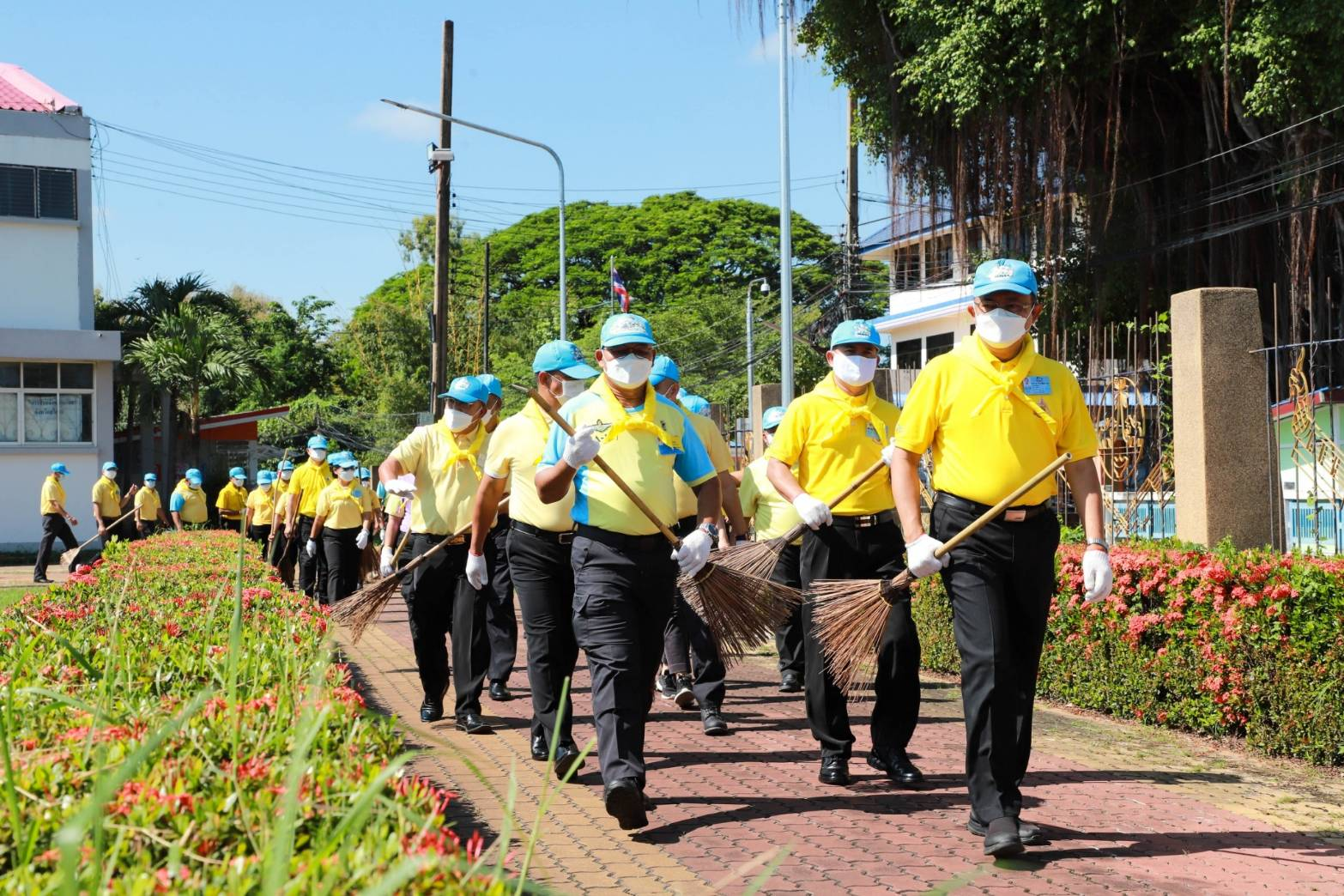 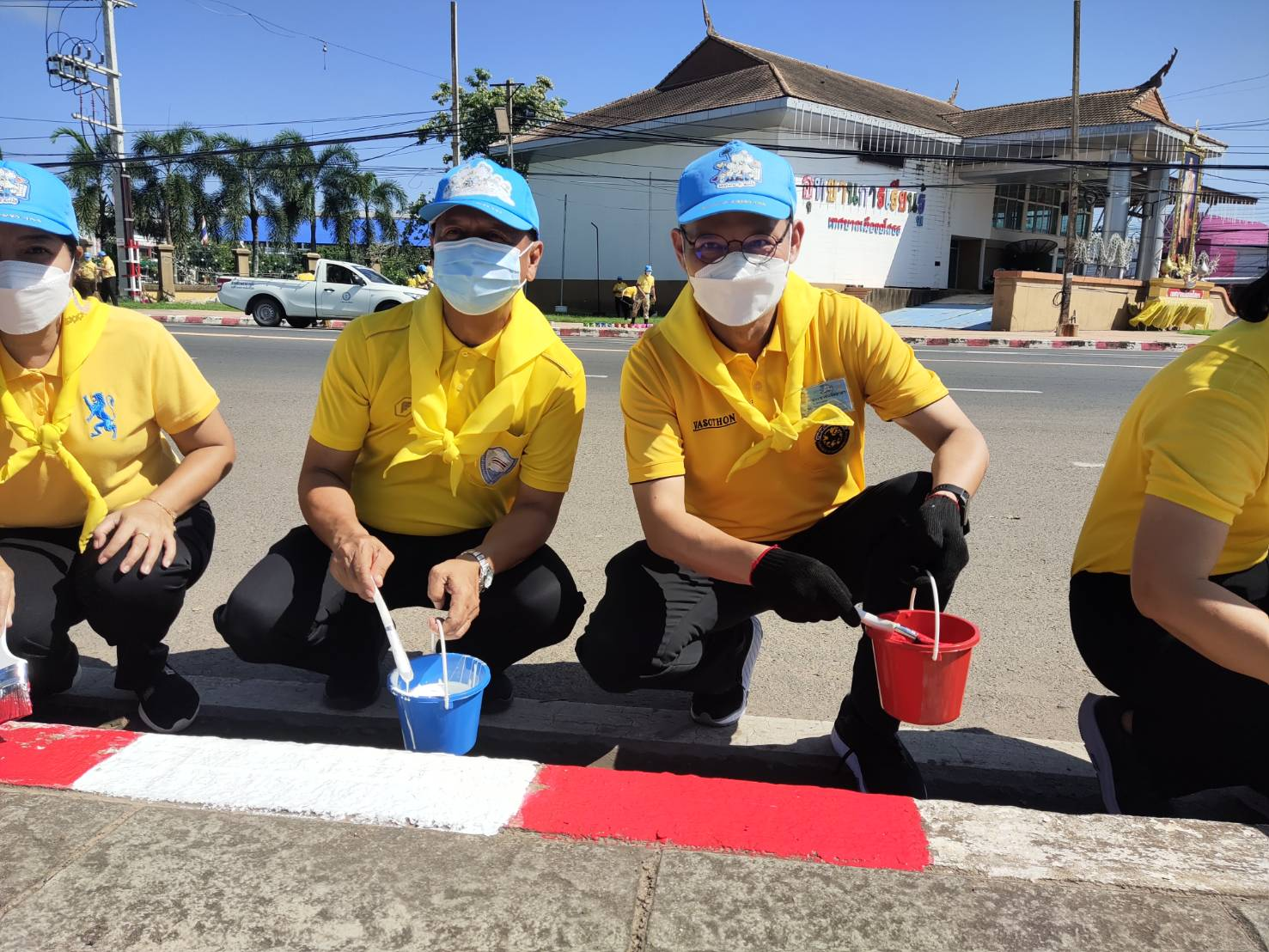 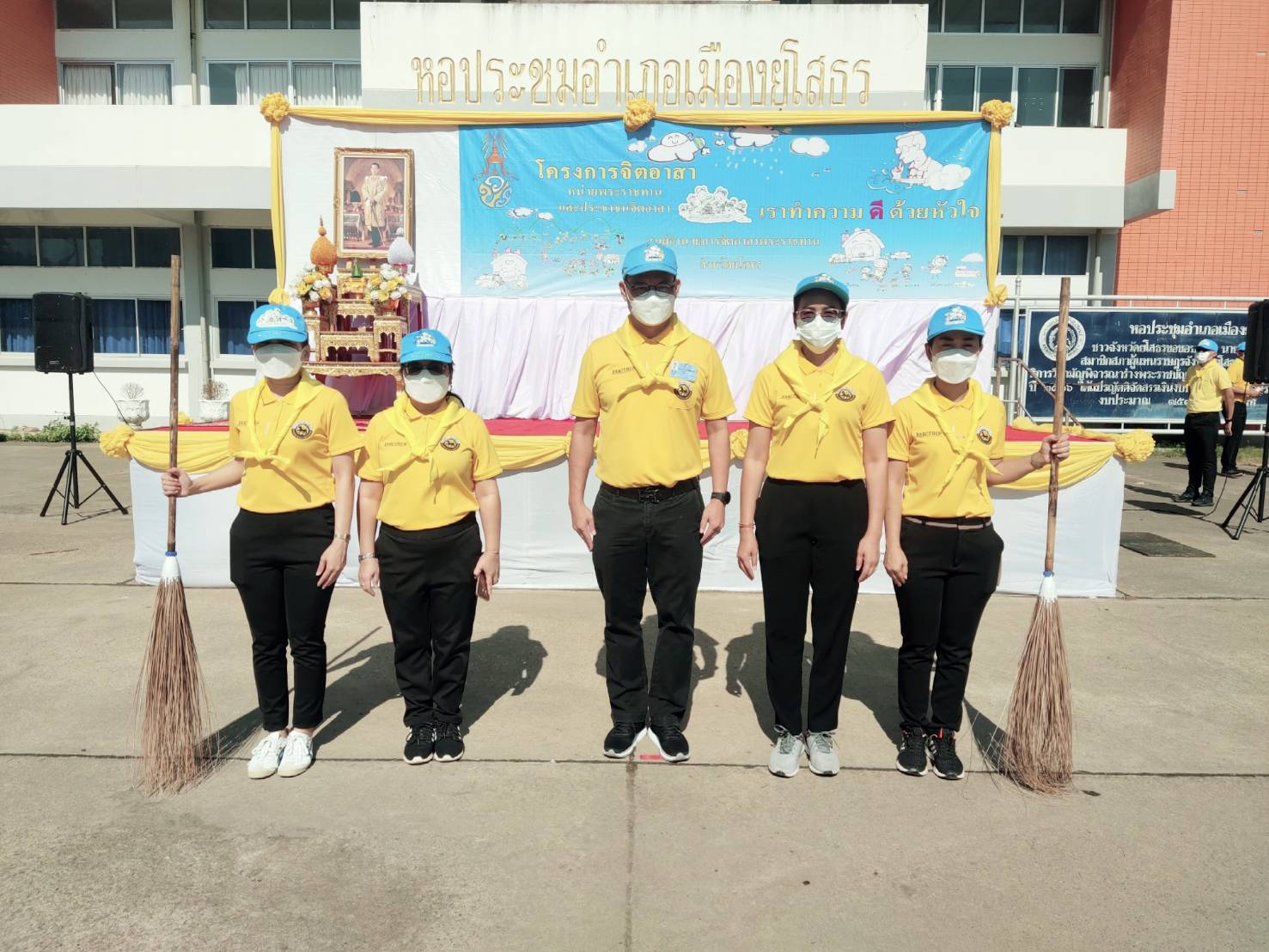